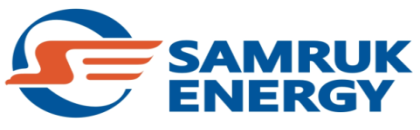 Отчет руководства о результатах финансово-хозяйственной деятельности  (MD&A) и исполнении ключевых КПД
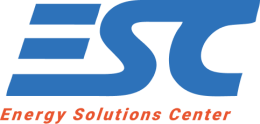 млн. тенге
Доходы от реализации продукции в 1-ом полугодии 2024 года составили 853,32 млн. тенге, что выше аналогичного прошлого года за счет увеличения стоимости услуг, а также заключения новых доходных договоров на «Услуги по предоставлению доступа к информационным ресурсам» и «Аренда автотранспорта-микроавтобуса без водителя»
Доходы от финансирования в 1-ом полугодии 2024 года составили  0,98 млн. тенге, где  отражены доходы по вознаграждениям по депозитам от размещенных вкладов в банках второго уровня АО «Forte Bank». 
Себестоимость в 1-ом полугодии 2024 года составила  577,30 млн. тенге за счет роста услуги по гражданско-правовым договорам на 17,2%.   
Общие и админ. расходы в 1-ом полугодии 2024 года составили 122,09 млн. тенге за счет оптимизации затрат.
EBITDA в 1-ом полугодии 2024 года составила 207,74 млн. тенге  за счет сокращения ОАР. 
Итоговая прибыль в 1-ом полугодии 2024 года составила 117,87 млн. тенге связано с увеличением расходов.
1
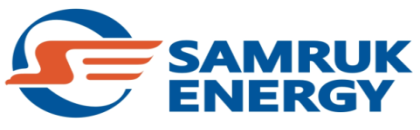 Анализ руководством компании финансового состояния и результатов деятельности (MD&A)
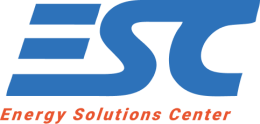 2